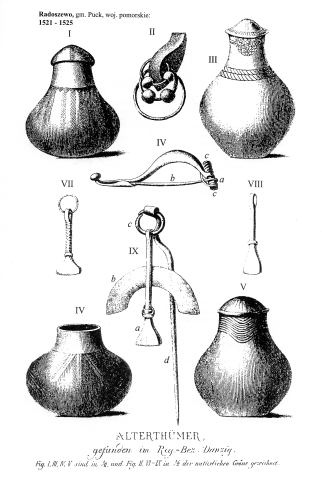 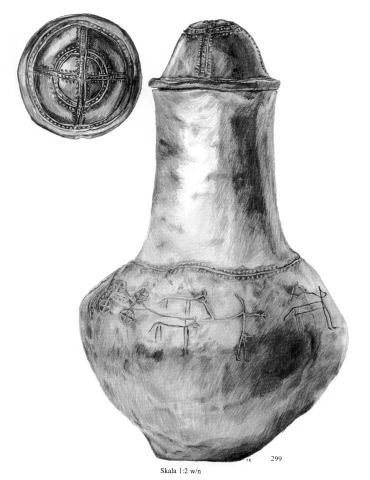 Popielnica z Darżlubia
Odkrycia  z 1846 r.- wyposażenie grobu skrzynkowe z Radoszewa